Encontro de Ciência e Inovação  2023

ASSOCIAÇÃO ENTRE PADRÕES RADIOLÓGICOS DE METÁSTASES CEREBRAIS AVALIADOS POR RADIÔMICA E PRESENÇA DE MUTAÇÃO NO  GENE EGFR EM CPNPC METASTÁTICO
J. E. Rosado; A. Galloro Netto; B.A. de C. Aranha
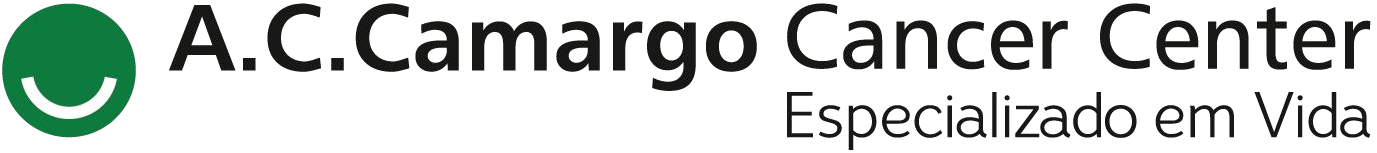 INTRODUÇÃO
O câncer de pulmão é um dos tumores malignos mais comuns e é a principal causa  de morte relacionada a câncer em todo o mundo. A Organização Mundial da Saúde (OMS)  divide o câncer de pulmão em duas grandes categorias: câncer de pulmão de células não  pequenas (CPCNP), que representa mais de 85% de todos os casos, e câncer de pulmão de  pequenas células (CPPC). Entre os CPCNP, o adenocarcinoma é o principal subtipo  histológico, representando quase metade de todos os casos de câncer de pulmão.
A identificação dos subtipos moleculares de tumores usando testes para determinar  o perfil de mutações somáticas permite um melhor entendimento da biologia do CPCNP e a  determinação do tratamento específico do paciente. No caso do câncer de pulmão, a  identificação de mutações no gene do receptor do fator de crescimento epidérmico (EGFR)  tornou-se fundamental no planejamento do tratamento da doença avançada. Estudos  recentes demonstraram que pacientes com metástases cerebrais de câncer de pulmão com  mutações de EGFR apresentam melhor sobrevida em relação aos pacientes sem tais  mutações, devido a taxas de resposta mais altas à radioterapia e terapias específicas  (terapias-alvo).
A biópsia do tumor é o meio mais amplamente utilizado para obter material
MÉTODOS
Critérios de inclusão: Paciente com diagnóstico confirmado histologicamente de  CPCNP; com metástase para SNC e avaliados para mutações no gene EGFR, com  ressonância de crânio realizada antes do uso de TKIs e cuja maior lesão seja de no  mínimo 0,9 cm.
Critérios de exclusão: Pacientes cujas imagens de ressonância magnética não  estavam disponíveis em nosso acervo digital ou estavam inadequadas para análise  (imagem incompleta, espessura de corte elevada ou presença de artefatos).
Análise de imagens: Segmentação semiautomática tridimensional das lesões do  sistema nervoso central a partir de imagens de ressonância magnética ponderadas  em T1 pós-contraste com aquisição volumétrica (VIBE).
Análise de radiômica: foi realizada a extração e normalização das características  radiômicas pelo PyRadiomics. Em seguida, tais características foram categorizadas  como 78 recursos de textura multidimensionais - Gray Level. Ao final, utilizamos 9  features para dois modelos de machine learning conhecidos como árvore de decisão  (Decision Tree) e Random Forest. A performance de ambos os modelos foi avaliada  por meio de uma matriz de confusão.
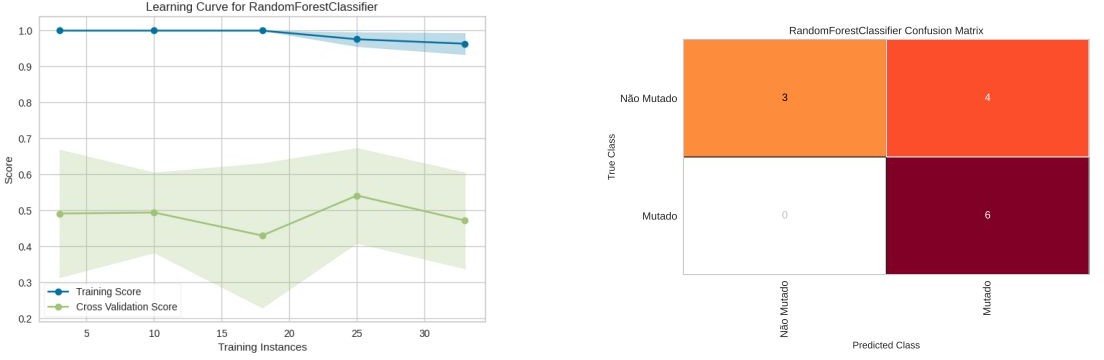 Figura 2 - A. Curva de aprendizado do modelo Random Forest com score e acurácia.;B. Matriz de confusão do modelo  Random Forest. Dos 6 pacientes mutados, nenhum era falsamente mutado, porém, dos 7 pacientes não mutados, 4  eram falsamente mutados.
A análise de parâmetros qualitativos das imagens de SNC não permitiu de forma  isolada a distinção dos casos associados ou não à mutação no gene EGFR.
Adicionalmente, em vista do número limitado de amostras e de termos utilizado  somente 9 features de Gray Level para modelos simples de Machine Learning, os modelos  aqui avaliados não permitiram distinguir indivíduos com ou sem mutação do gene EGFR a  partir da análise das imagens de metástases para SNC.
Acreditamos que a inclusão de maior número de pacientes esperamos poder obter  resultados melhores e desenvolver um modelo adequado e com capacidade de  generalização. Além disso, a inclusão de características qualitativas da imagem nos modelos  pode contribuir para a distinção de paciente com CPCNP metastático e mutação de EGFR.
biológico para identificação de mutações do gene EGFR em CPCNP, porém esse  procedimento não é isento de riscos, além disso, por vezes é difícil obter amostras de  topografias pouco acessíveis (cérebro, por exemplo). Logo, alternativas automatizadas, não  invasivas e de baixo custo são desejadas.
O crescente número de informações produzidas pelas imagens digitais gerou uma  necessidade da incorporação de métodos computacionais que possam auxiliar o médico  radiologista a extrair o máximo de dados disponíveis do exame. Deste modo, surgiu a  radiômica, que consiste na conversão de imagens em dados quantitativos mensuráveis. Estes  dados são avaliados por tecnologias que empregam inteligência artificial (machine learning e  redes neurais) para reconhecer padrões e interações como variáveis multidimensionais não  facilmente observáveis com análises estatísticas convencionais.
Esses recursos podem ser utilizados em imagens de qualquer área, no entanto, é na  Oncologia que estes dados têm maior potencial para causar impacto clínico, possibilitando a  identificação de fenótipos tumorais baseados em imagem, que podem ter relação direta com  agressividade tumoral, prognóstico e até perfil genômico, dando origem a uma nova área de  pesquisa denominada radiogenômica.
RESULTADOS E CONCLUSÃO
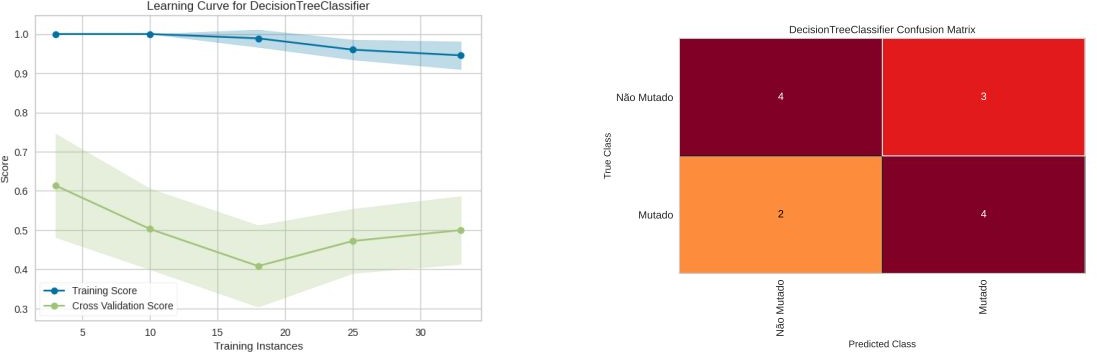 Referências:
- Siegel, RL, Miller, KD, Fuchs, HE, Jemal, A. Cancer statistics, 2022. CA Cancer J Clin. 2022.  https://doi.org/10.3322/caac.21708
- Hong D, Xu K, Zhang L, Wan X and Guo Y (2020) Radiomics Signature as a Predictive Factor for
EGFR Mutations in Advanced Lung Adenocarcinoma. Front. Oncol. 10:28. doi:  10.3389/fonc.2020.00028
- Rossi G, Barabino E, Fedeli A, Ficarra G, Coco S, Russo A, Adamo V, Buemi F, Zullo L, Dono M, De  Luca G, Longo L, Dal Bello MG, Tagliamento M, Alama A, Cittadini G, Pronzato P, Genova C.  Radiomic Detection of EGFR Mutations in NSCLC. Cancer Res. 2021 Feb 1;81(3):724-731. doi:  10.1158/0008-5472.CAN-20-0999. Epub 2020 Nov 4. PMID: 33148663.
- Yousefi B, LaRiviere MJ, Cohen EA, Buckingham TH, Yee SS, Black TA, Chien AL, Noël P, Hwang  WT, Katz SI, Aggarwal C, Thompson JC, Carpenter EL, Kontos D. Combining radiomic phenotypes of  non-small cell lung cancer with liquid biopsy data may improve prediction of response to EGFR  inhibitors. Sci Rep. 2021 May 11;11(1):9984. doi: 10.1038/s41598-021-88239-y. PMID: 33976268;  PMCID: PMC8113313.
Figura 1 - Informações obtidas com o modelo Decision Tree. A. Curva de aprendizado do modelo Decision Tree com  score acurácia. B. Matriz de confusão do modelo Decision Tree. Como esperávamos, o resultado não é tão atraente  como o apresentado na Figura 9(B). Nesta matriz de confusão dos 7 pacientes EGFR não mutados, apenas 4 foram  identificados corretamente, e dos 6 pacientes EGFR mutados, 2 foram classificados de forma incorreta.
OBJETIVO
Analisar a associação entre padrões radiológicos de metástases cerebrais e a presença ou  ausência de mutação no gene EGFR em pacientes com CPCNP metastático.